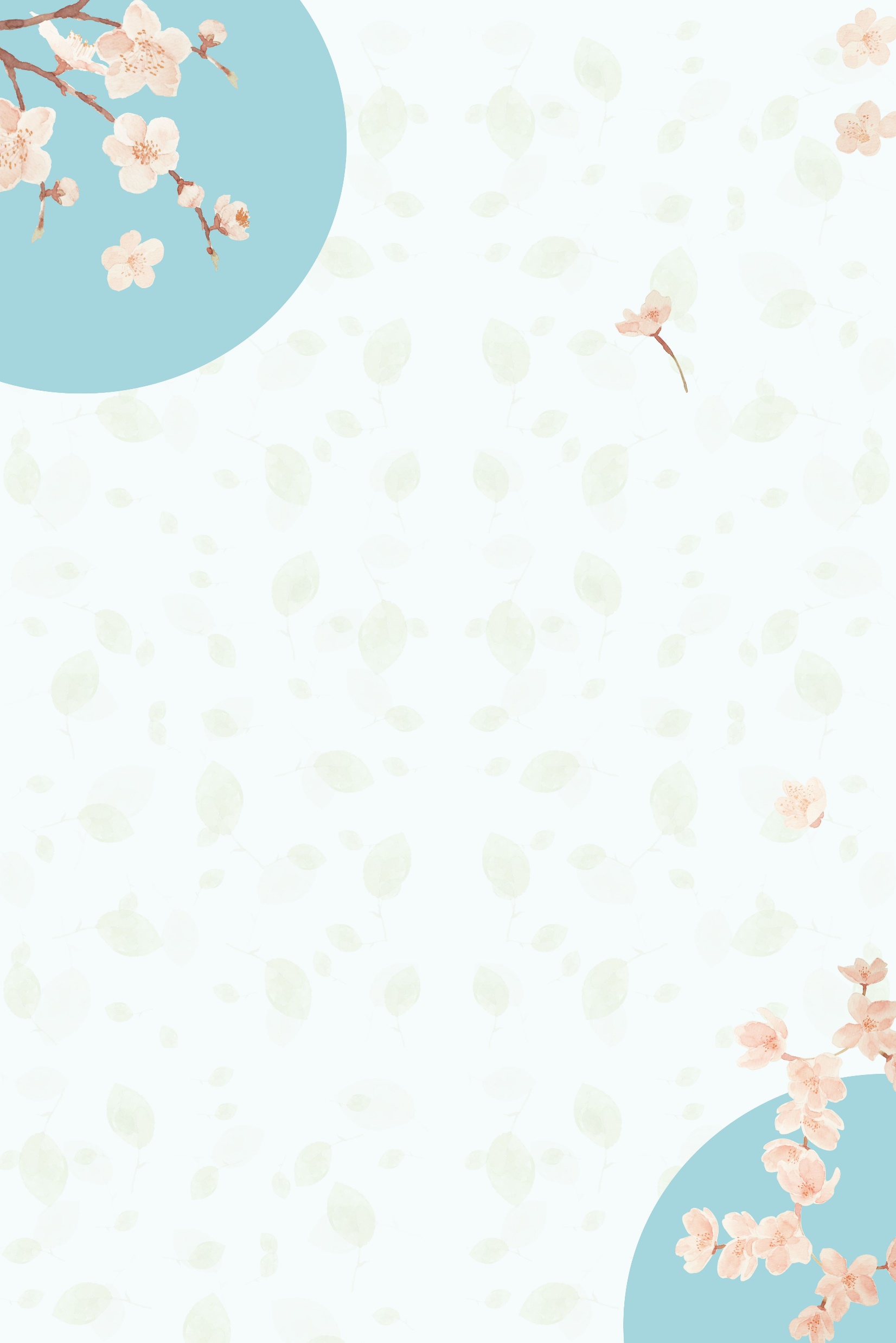 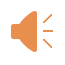 Just the way you are
adverbial clause of time
华南师范大学外国语言文化学院 熊芳
      广东省河源市东江中学    游双梅
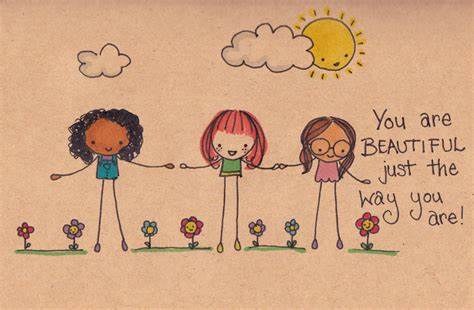 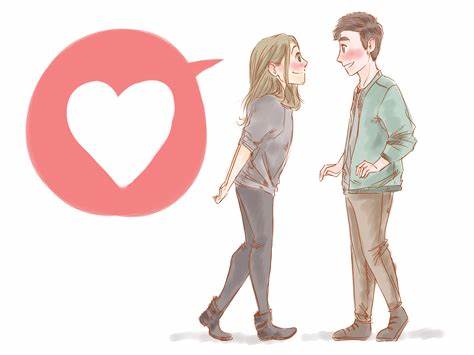 Oh her eyes her eyes
make the stars look like 
they're not shining
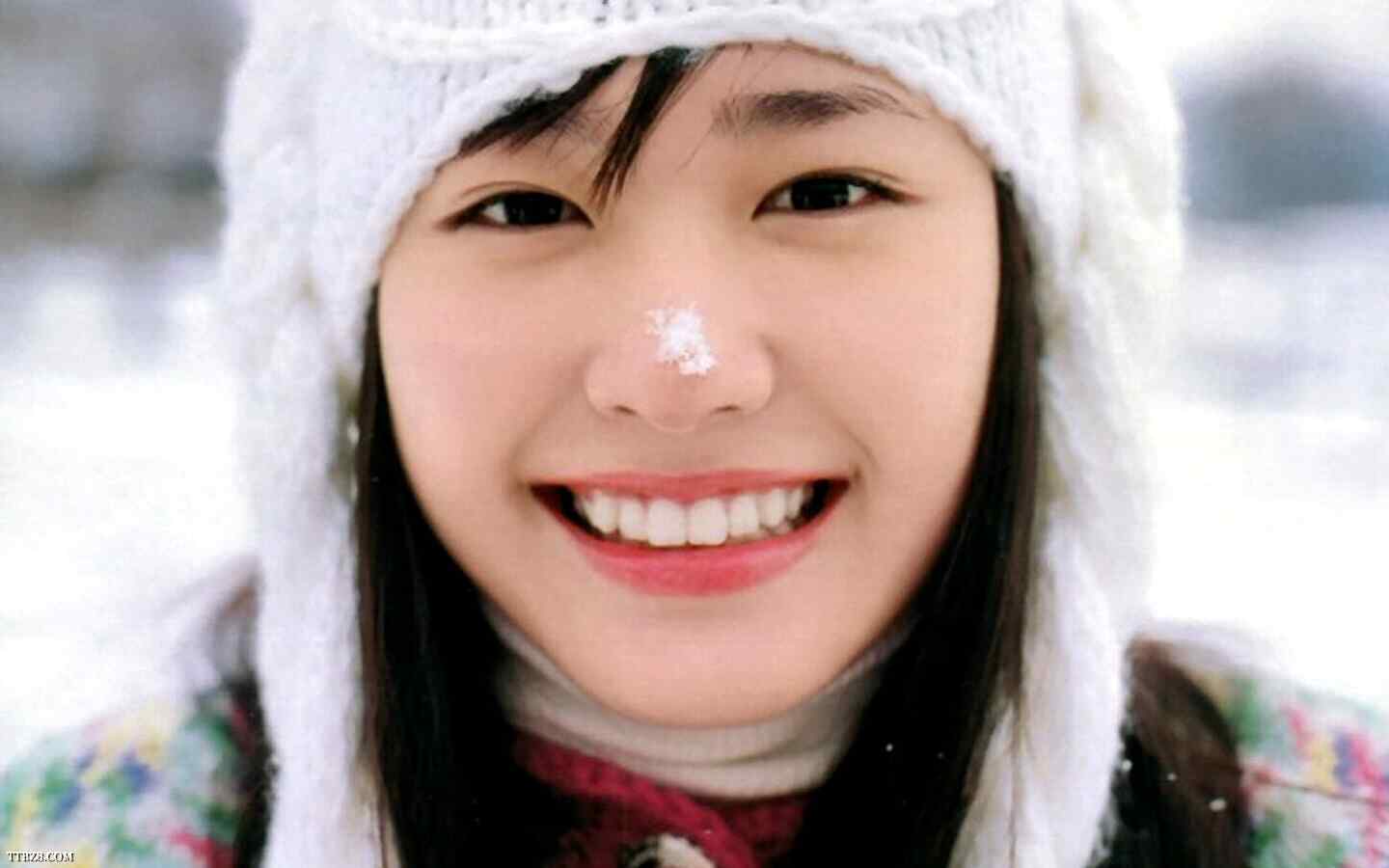 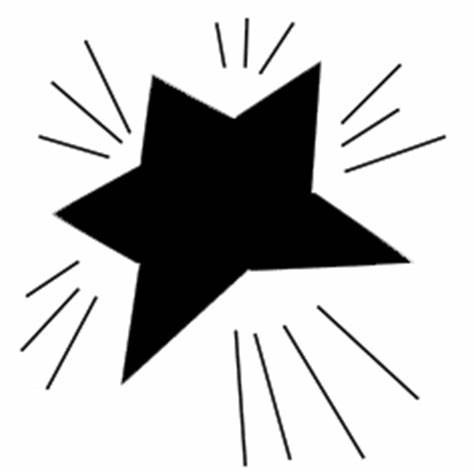 Her hair her hair
falls perfectly without her trying
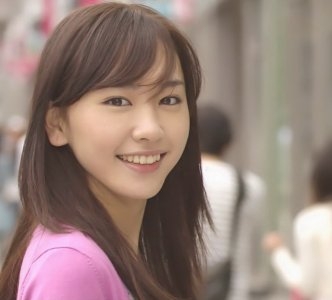 She's so beautiful
and I tell her every day
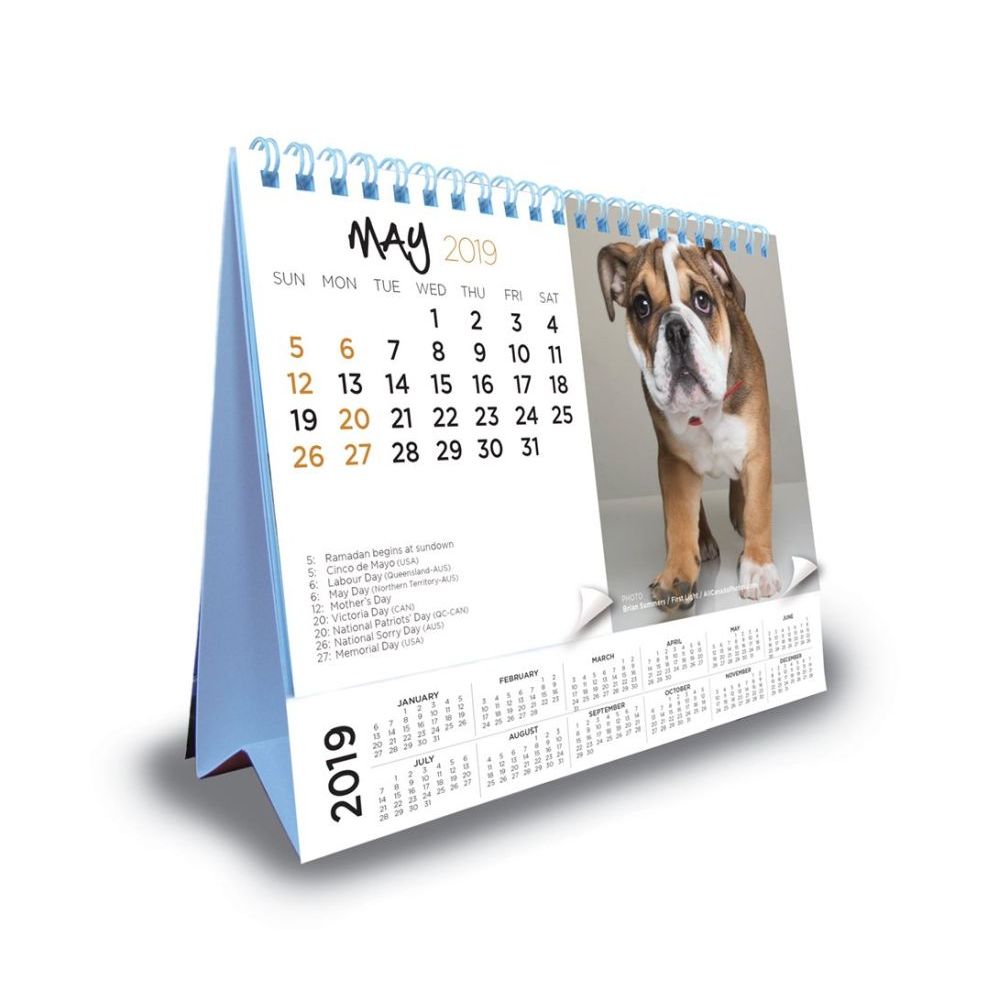 Yeah I know I knowwhen I compliment her she won't believe me
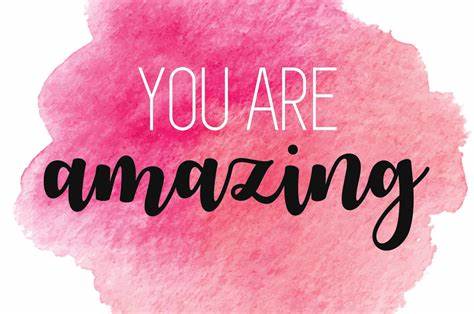 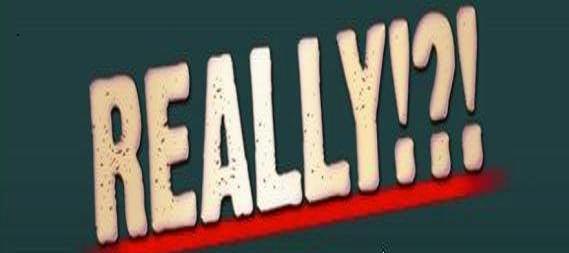 And it's so it's so
sad to think that she 
don't see what I see
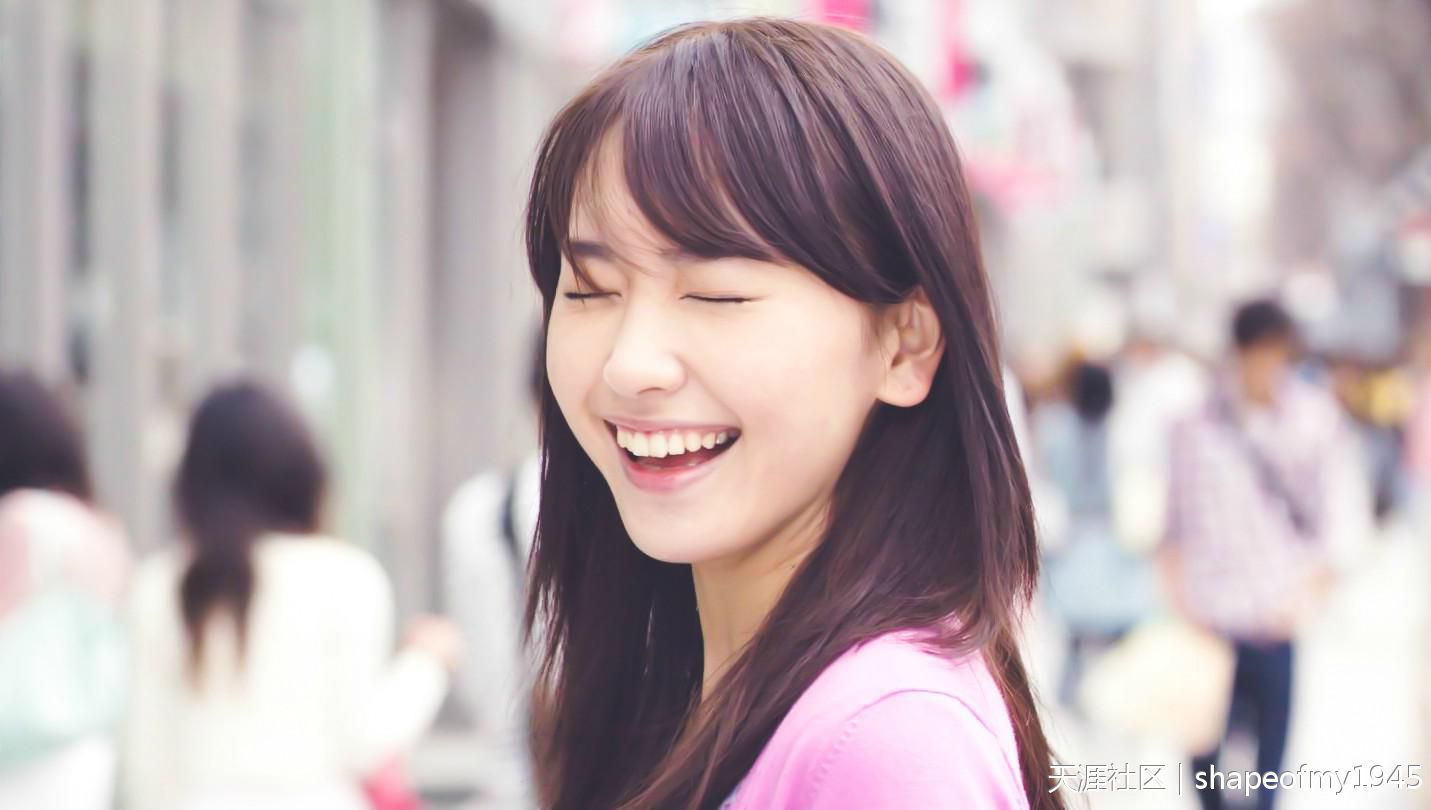 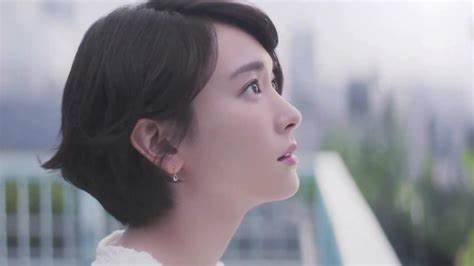 But every time she asks me 
do I look ok I say
When I see your facethere's not a thing that I would change
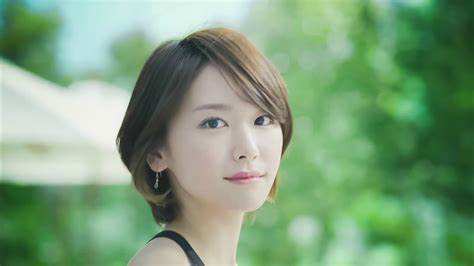 Cause you're amazingjust the way you are
And when you smilethe whole world stops and 
stares for a while
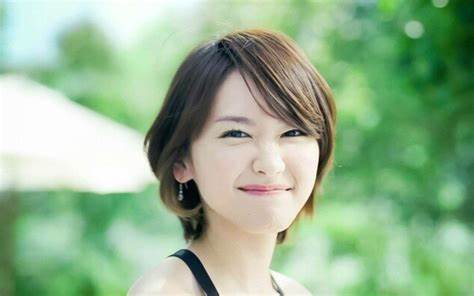 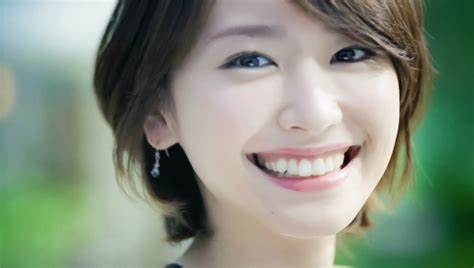 Cause girl you're amazingjust the way you are
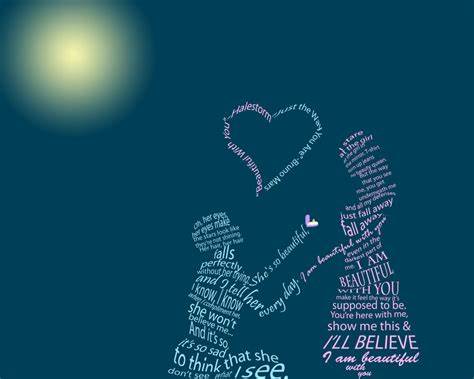 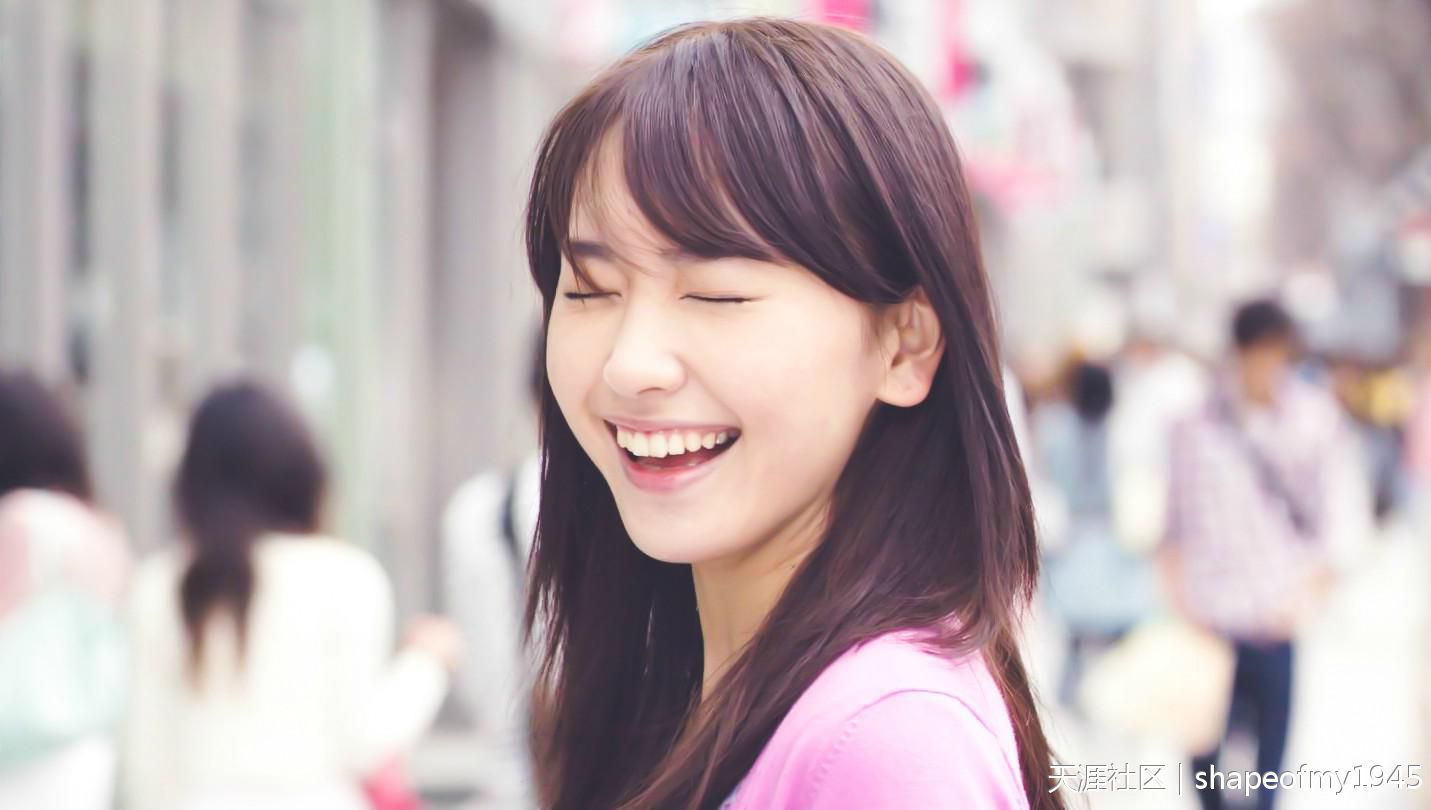 Her lips her lipsI could kiss them all day if she let me
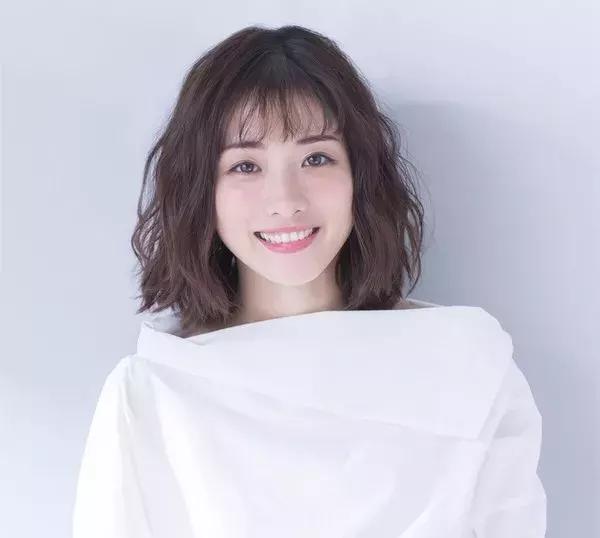 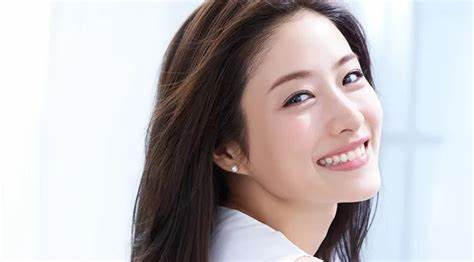 Her laugh her laughshe hates but I think it's so sexy
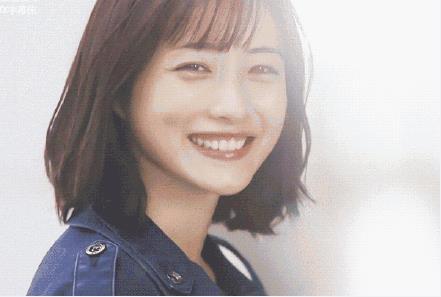 She's so beautifuland I tell her every day
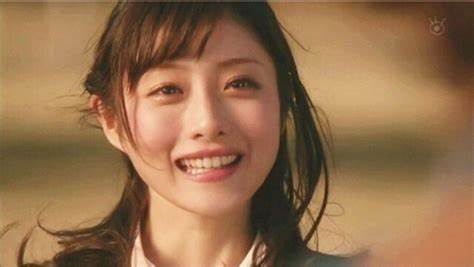 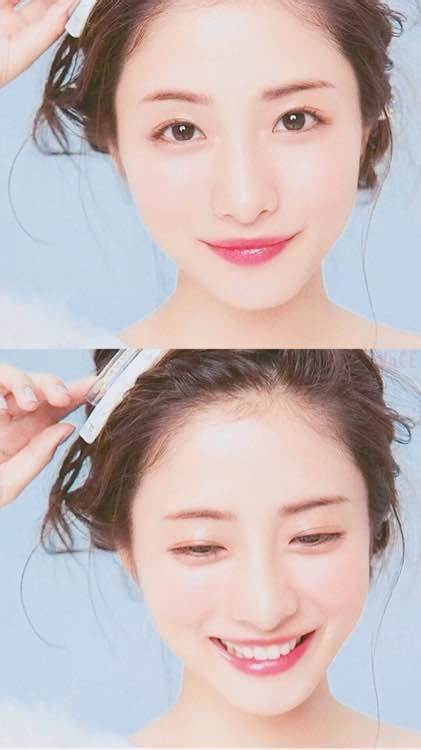 Oh you know you know you knowI'd never ask you to change
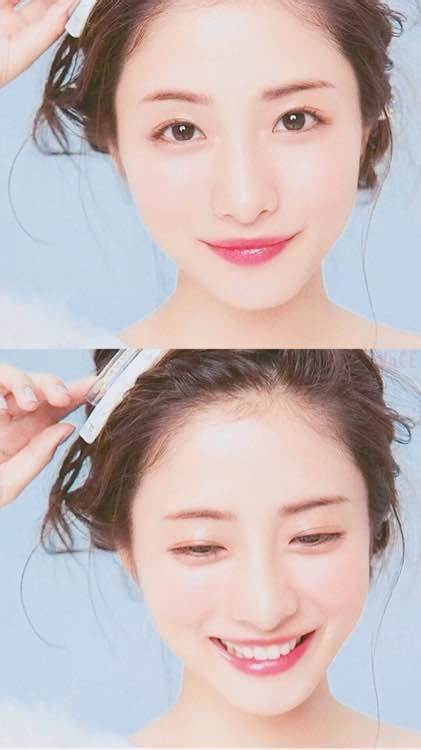 If perfect's what you're searching for then just stay the same
So don't even bother asking if you look okYou know I'll say
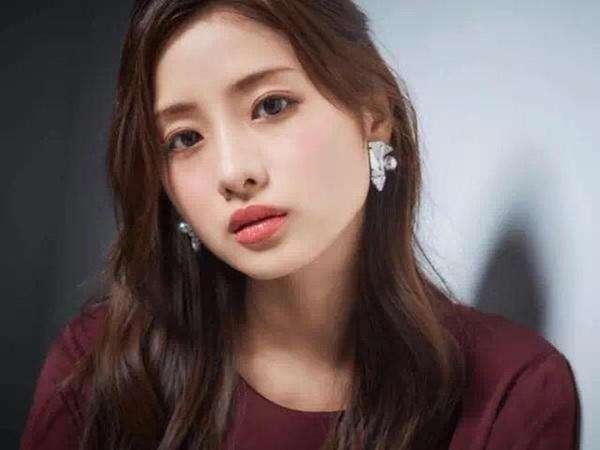 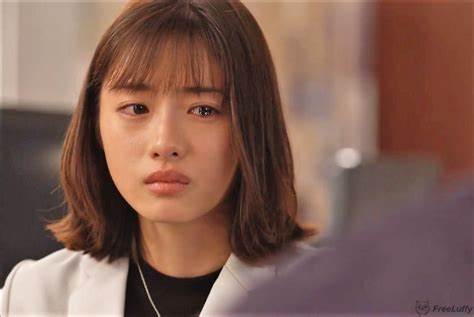 When I see your facethere's not a thing that I would change
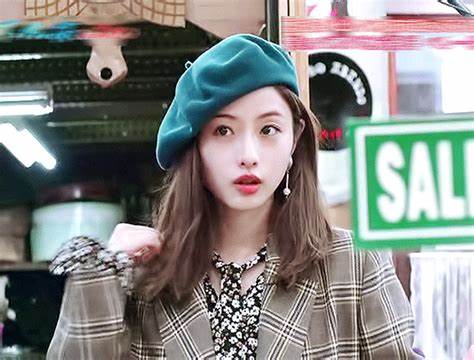 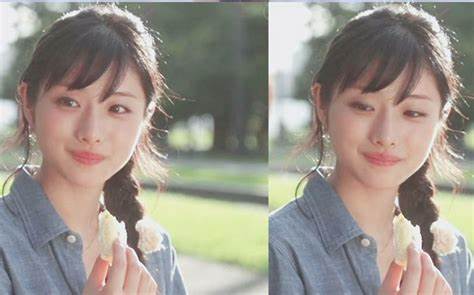 Cause you're amazingjust the way you are
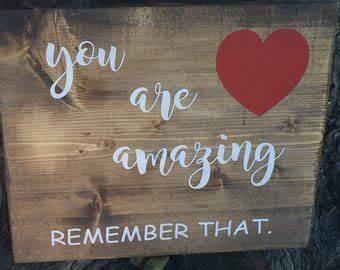 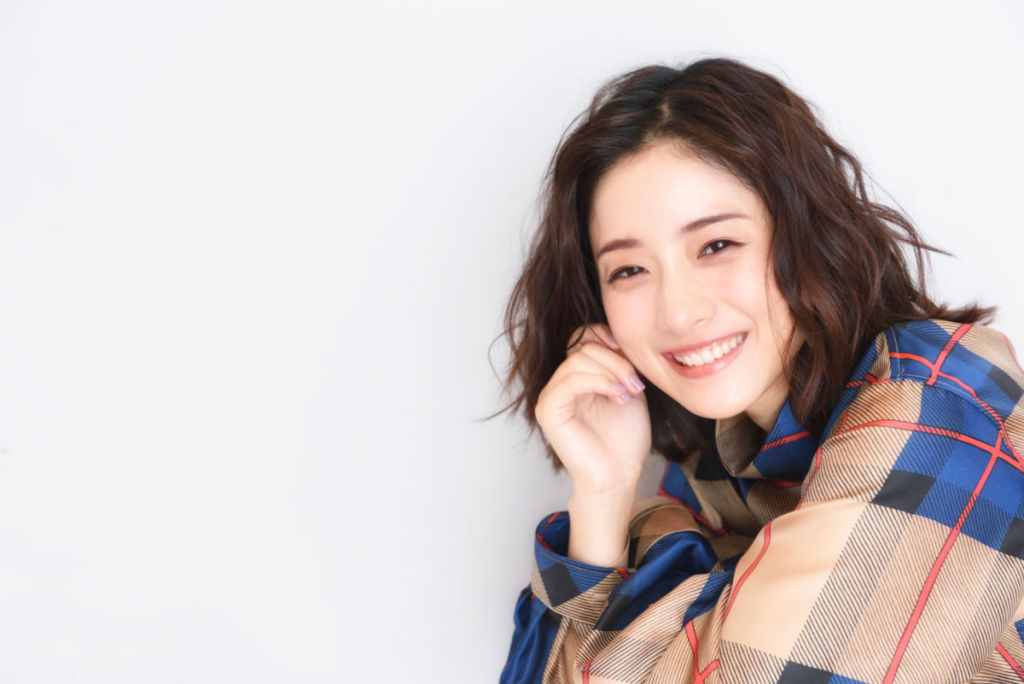 And when you smilethe whole world stops and 
stares for a while
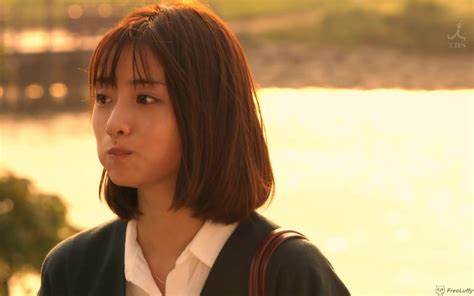 Cause girl you're amazingjust the way you are
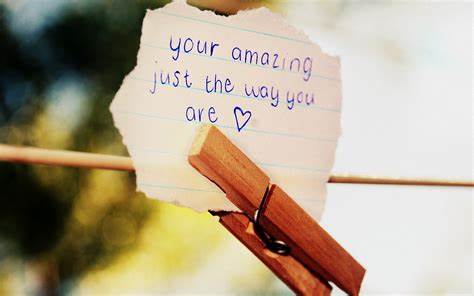 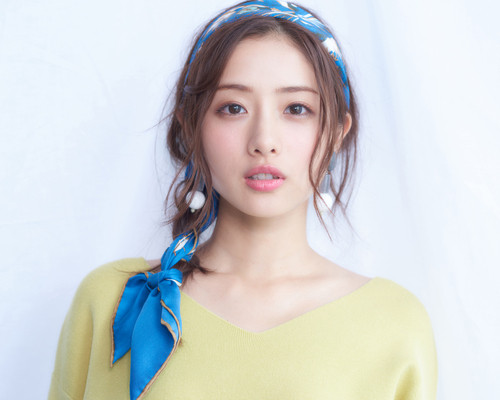 The way you arethe way you are
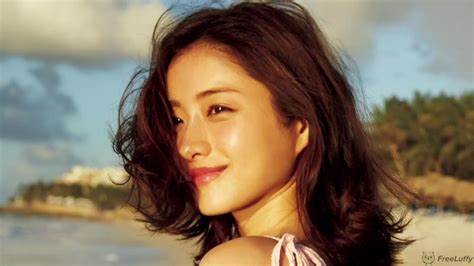 Girl you're amazingjust the way you are
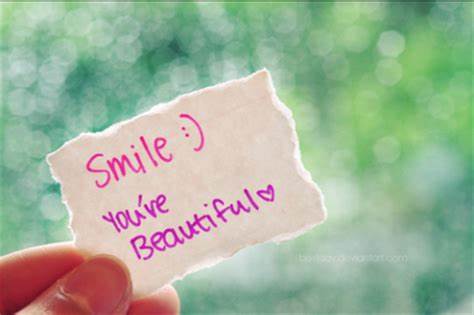 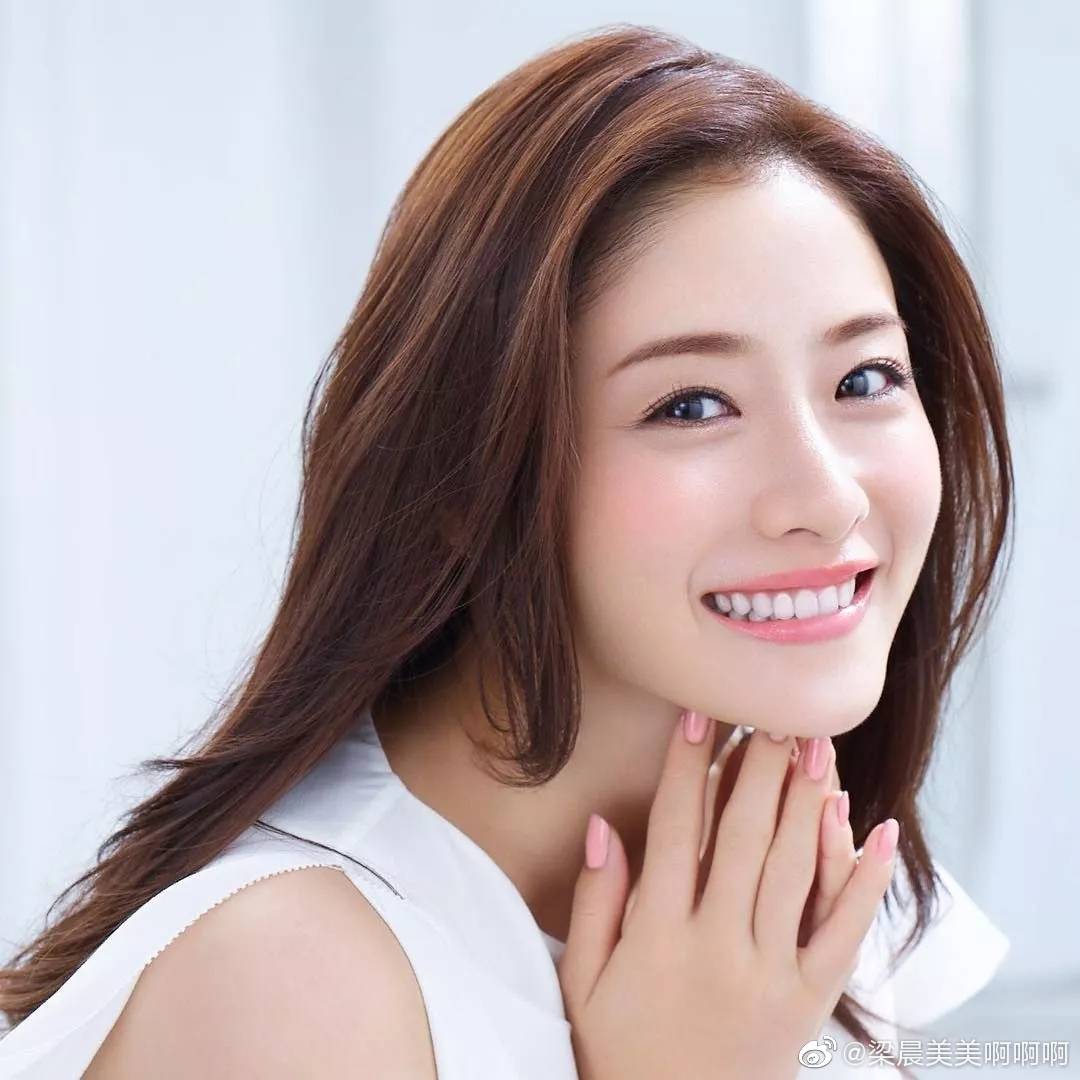 When I see your facethere's not a thing that
I would change
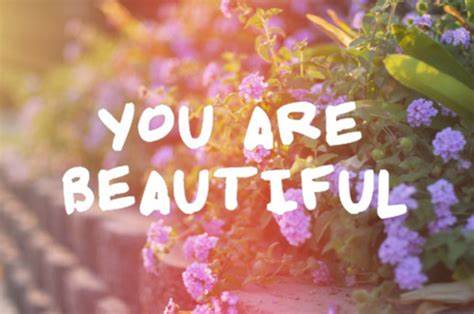 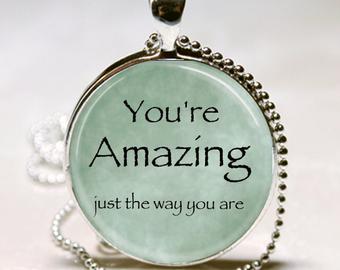 Cause you're amazingjust the way you are
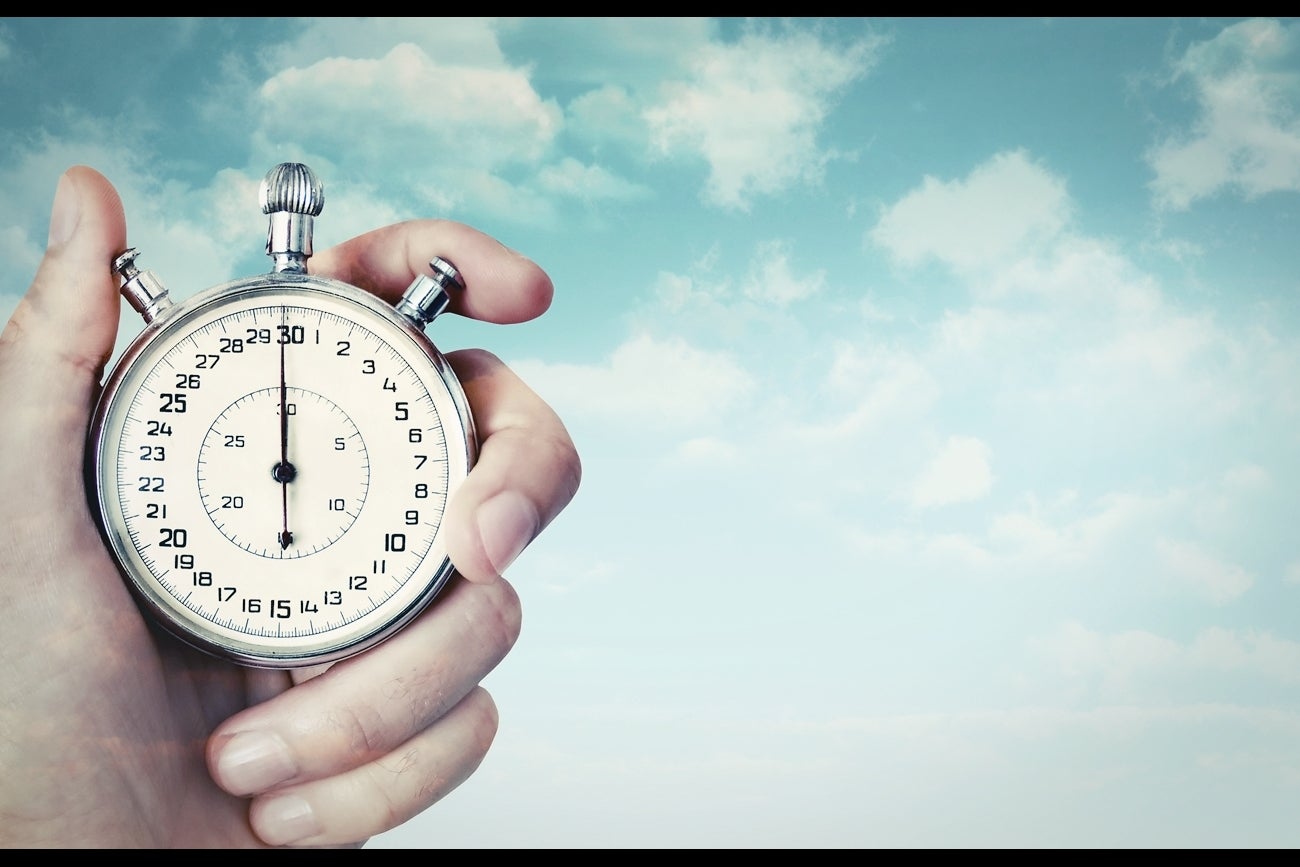 And when you smilethe whole world stops 
and stares for a while
Cause girl you're amazingjust the way you are
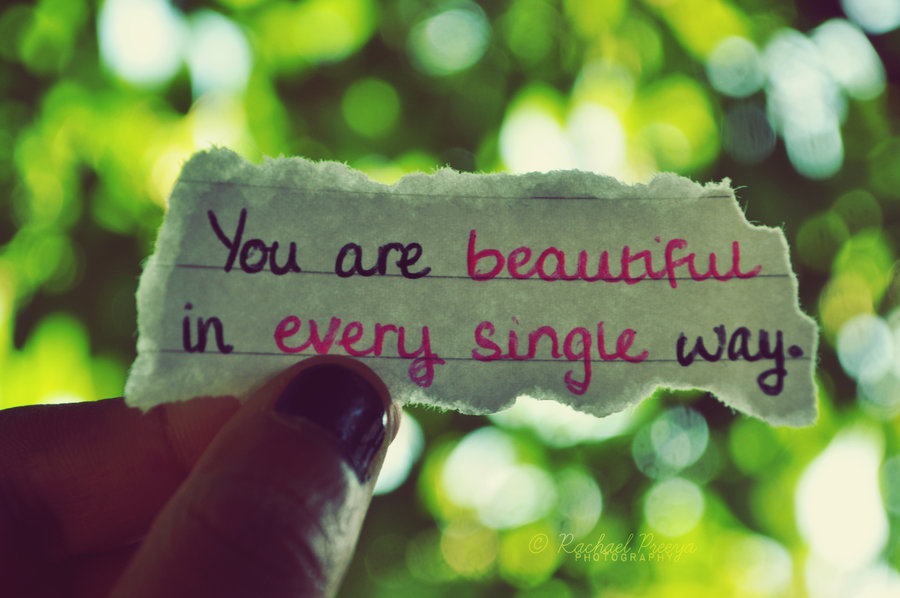 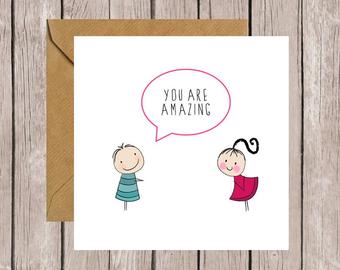